UM-Plan:Strategic Financial Planning & Analysis Tool
FY25 Budget Process High Level Guidance

Last update: September 2023
Footer as Needed
1
FY25 Fiscal Context
FY24 has a 1.5% operating margin requirement
FY25 UMPO guidance requires a 2% operating margin
The campus is in the process of evaluating the fiscal context for FY25, preliminarily it is expected that, due to the pricing structure change in tuition and fees and the continued increased support seen in the last two fiscal years related to the state appropriation, the campus will be able to achieve a 2.0% operating margin without significant expense reductions or increases.
Expenses are being planned based on FY24 budgets and CoL/Fringe increases in the general funds.
Footer as Needed
2
Guiding Principles
FY25’s budget process will be a parallel year of the traditional incremental process and the activity-based budgeting process.  Incremental targets will be given to all areas and Beacon Budget Model (BBM) activity-based margins will be reported throughout the process.  Timing will be shifted to mimic a true BBM process.  This means support & revenue-based areas will need to begin the process before academic units so that allocated costs can be communicated to academic units.
Academic units include the following college/division level areas: Liberal Arts, Sciences & Mathematics, Education & Human Development, Management, Manning College of Nursing, & School for the Environment;  And the following department level areas: Ctr for Survey Research, Joiner Institute, Asian American Institute, Trotter Institute, & Tiradentes Institute 
Labor Planning Files and Budget Planning Files will be available to support & revenue-based areas the week of September 18, with a November 17 due date
Labor Planning Files and Budget Planning Files will be available to academic units the week of November 20, with a January 19 due date
Targets for general funds non-benefitted payroll and non-payroll to be delivered at the VC/Provost level, for Academic Affairs Provost office will develop targets by college.
Non-Benefitted Payroll (Labor Planning File) and non-payroll (Budget Planning File) will be preloaded with targets, however initial distributions are subject to change within Academic Affairs and will be finalized by the launch of the Academic Unit process (November 20)
Other fund types will be preloaded with FY23 actual data for non-benefitted payroll and non-payroll.  Due to the parallel process there are additional funds being planned at the department level, some funds OBFP would like to be planned at last year’s actual level and require no action (see fund list at end of presentation)
Labor Planning Files (Payroll Expense):
Target for benefitted positions set at +2.5% for Cost of Living (CoL)
Please plan positions for the full year
Areas can propose reorganizations within existing level of funding (plus CoL) for approved positions, however target is to maintain benefitted payroll within existing suite of approved positions
Vacancy savings assumption is automatically calculated on each position based on vacancy savings in FY23.  No action is required, but the vacancy factor can be seen in the merit adjustment section of each position.
Non-benefitted payroll is targeted flat
Use other labor tab in Labor Planning File to plan for FY25
Budget Planning Files (Non-Payroll Expense):
GOF 
Flat with the approved base budget in FY24 (excludes one-time approved expenses)
For inflationary increases please provide supporting documentation for price increases
Increased spending for any Strategic or Master Planning initiatives require supporting documentation
On-going work to ensure any expenses in GOF that are appropriate in other funding sources (revenue based) are moved to the appropriate source
Revenue based funds operating expense levels are required to be within anticipated revenue.
The parallel BBM process will allow OBFP to present the new budget model view throughout the process.  This will show what the output would look like in the full BBM process, targets in the parallel year are still set based on the incremental process
3
Funds requiring no action
FY25 includes more funds for planning by individual areas, however for some funds the assumption will be that they are flat with FY23 actual activity, below is a list of funds that do not require any changes from preloaded FY23 actuals:
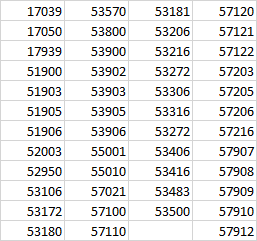 4